Техника  для начинающих.
Мастер –класс, урок  рисования
Осенний парк
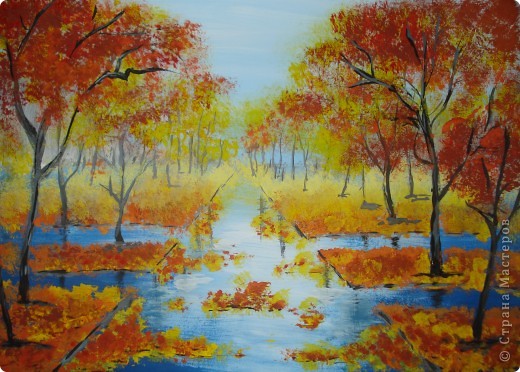 ТОМАШ 
ОКСАНА ВАСИЛЬЕВНА
С.ВЫСОКИНИЧИ
ЖУКОВСКИЙ РАЙОН
07.11.2012
oksanatomash
1
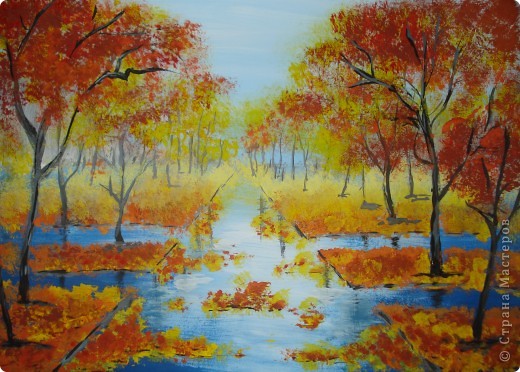 Нам понадобится бумага для акварели, гуашь, две кисти щетина плоская, потолще ( №12) и потоньше ( №3) и тоненькая (№1,2) белка.
07.11.2012
oksanatomash
2
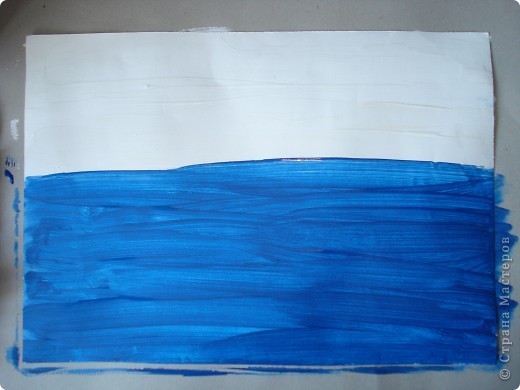 Первый этап- это фон. Покрываем  половину листа белой гуашью, а вторую половину - синей.
07.11.2012
oksanatomash
3
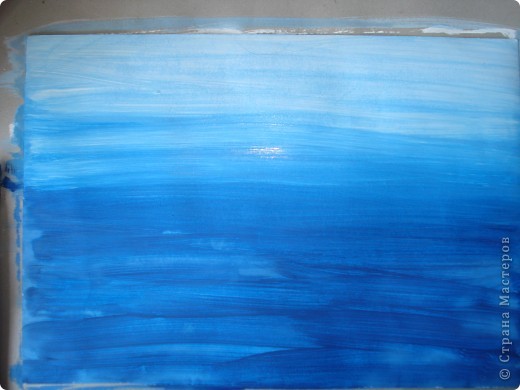 Мокрой кистью, продольными движениями делаем цветовую растяжку (плавный переход от синего к белому).
07.11.2012
oksanatomash
4
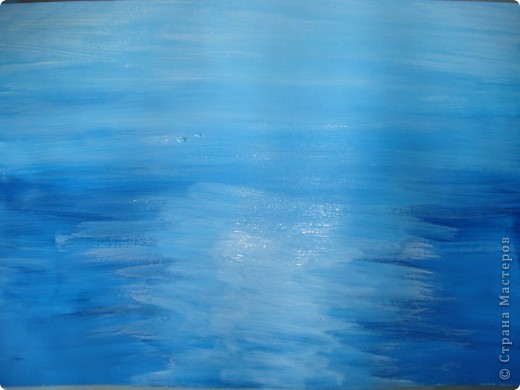 Больше света (белая и голубая гуашь) в центральную нижнюю часть композиции.
07.11.2012
oksanatomash
5
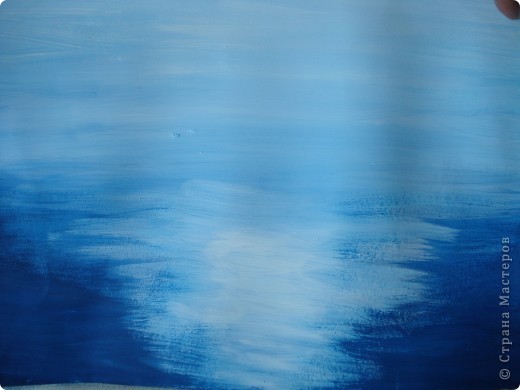 А по краям наоборот затеняем  темно синим (синий + чуть-чуть черного).
07.11.2012
oksanatomash
6
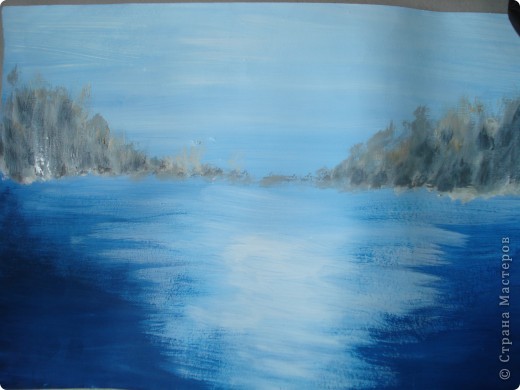 На дальнем плане рисуем  лесной массив.  Для него используем  серую, белую, синюю гуашь и охру. Тона бледные, потому что деревья далеко от нас и детали неразличимы.
07.11.2012
oksanatomash
7
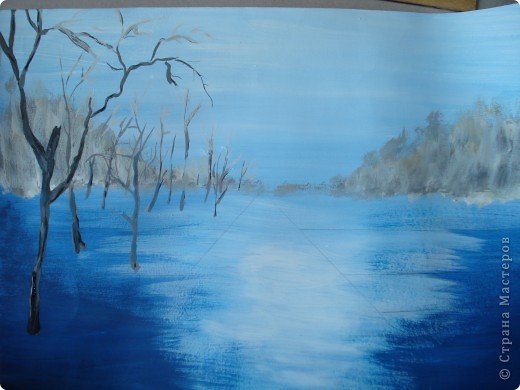 С помощью простого карандаша и линейки делаем набросок аллеи. Аллея уходит вдаль, поэтому и деревья будут разного размера. Ближние  большие, дальние меньше по мере отдаления от нас. И кроме этого дальние деревья будут выглядеть бледнее(особенно верхние ветви).Поэтому нам понадобится несколько оттенков черно-серо-синего.
07.11.2012
oksanatomash
8
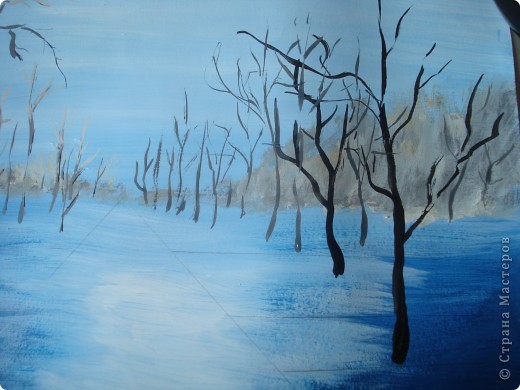 На правой части работы показываем поэтапно, как  рисуем деревья. Черной гуашью тонкой белкой рисуем  деревья на переднем плане. Серой (белая + черная) на дальнем.
07.11.2012
oksanatomash
9
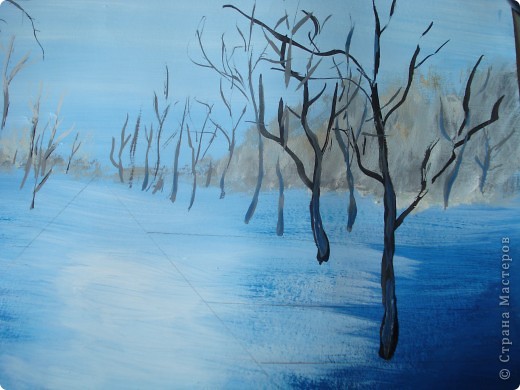 Добавляем  серо-синих теней.
07.11.2012
oksanatomash
10
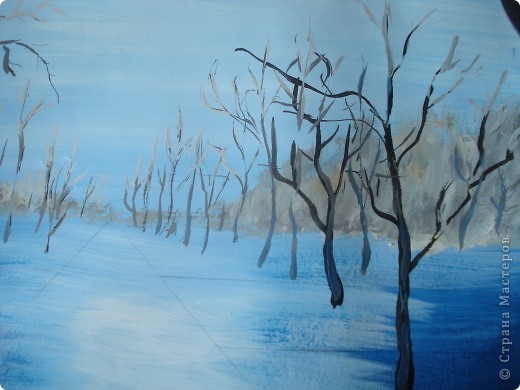 Светло-серой гуашью пройдемся по верхним ветвям.
07.11.2012
oksanatomash
11
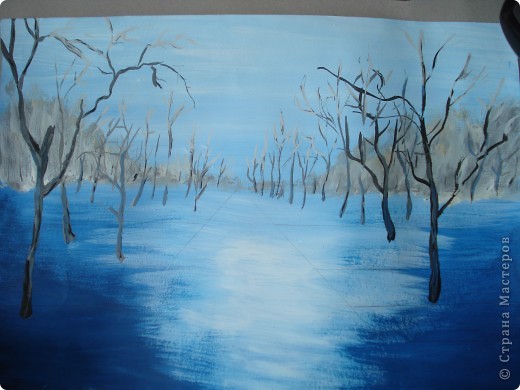 Вот такая аллея в итоге получилась. Ближние деревья более яркие.  Дальние бледные, более тонкие. И, обратите внимание на расположение дальних деревьев. Чем дальше от нас, тем выше на бумаге.
07.11.2012
oksanatomash
12
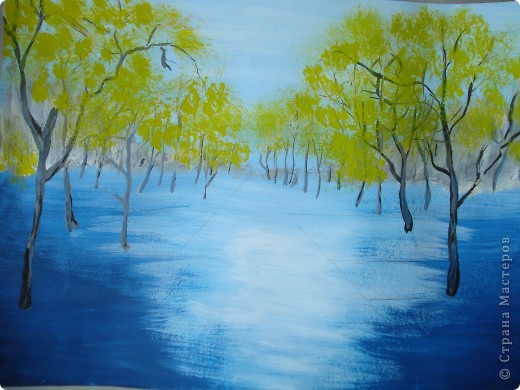 Следующий этап- осенняя листва. Её рисуем щетиной, почти сухой кистью.Промакивающими движениями кончиком кисть. Кисть располагаем перпендикулярно к поверхности листа.Краска желтая + чуть-чуть зеленой.
07.11.2012
oksanatomash
13
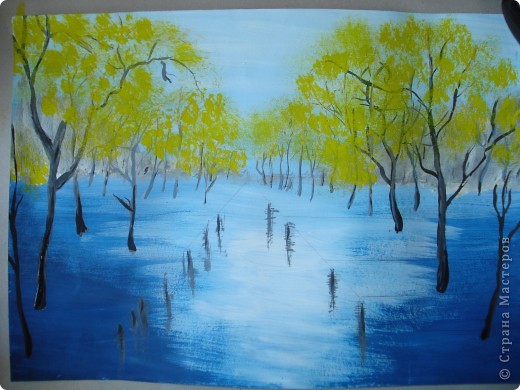 После того, как были нарисованы деревья можно сразу нарисовать и их отражение на мокром асфальте.А уж потом переходить к листве.
07.11.2012
oksanatomash
14
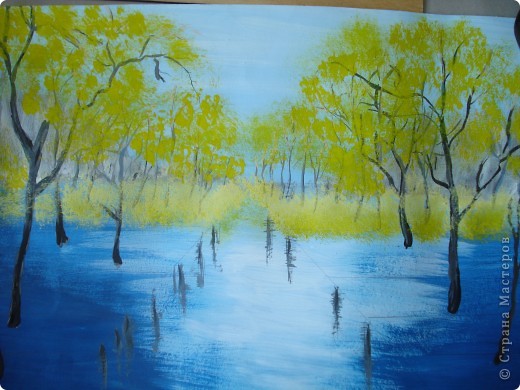 После того,как нарисована желтая листва, рисуем этой же краской опавшую листву на дальнем плане. Добавляем  чуть-чуть белой и получившимся светлым желтым рисуем самую дальнюю опавшую листву.
07.11.2012
oksanatomash
15
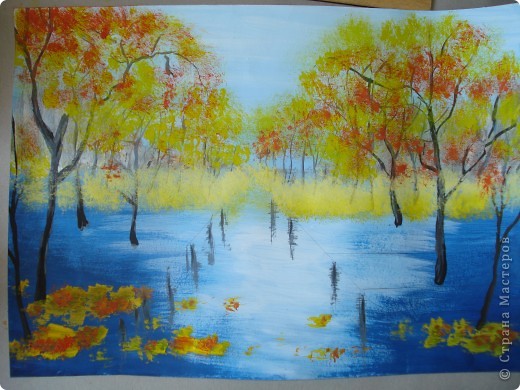 Добавляем  оранжевых тонов.Тонкой щетиной рисуем опавшую листву (продольными мазками). Используем желтую и оранжевую гуашь.
07.11.2012
oksanatomash
16
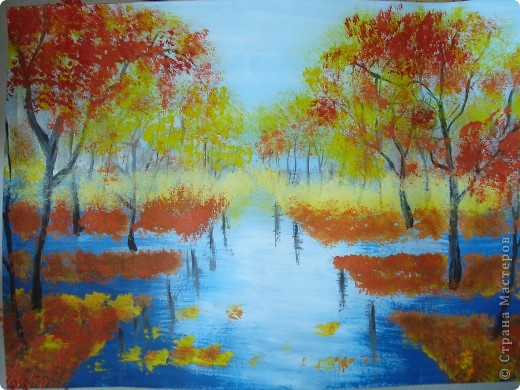 Далее  рисуем опавшую листву на газонах, под деревьями. Добавляем  в листву на деревьях красных тонов.
07.11.2012
oksanatomash
17
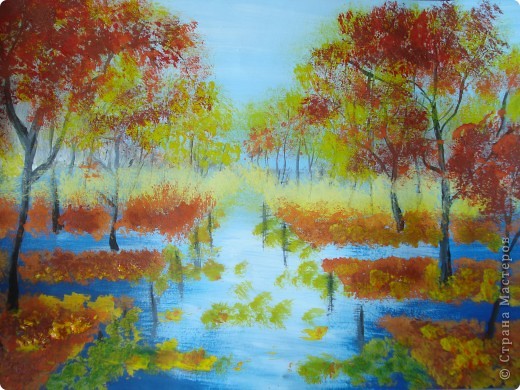 И красно-коричневых тонов.На центральной аллее желтым опавшую листву.
07.11.2012
oksanatomash
18
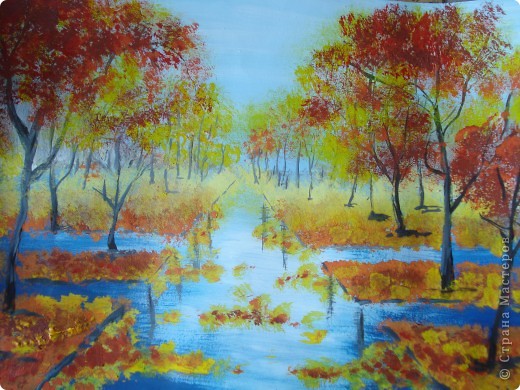 Добавляем оранжевых и красных тонов на опавшую листву.Тёмно серым и серым цветом ещё раз пройдемся по стволам деревьев и под ними.Серой прерывистой линией обозначаем бордюр газонов.
07.11.2012
oksanatomash
19
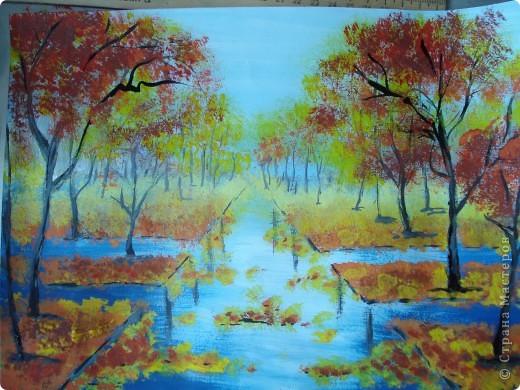 Границы серого бордюра подчеркиваем чёрным. Черным прорисовываем ближние деревья.
07.11.2012
oksanatomash
20
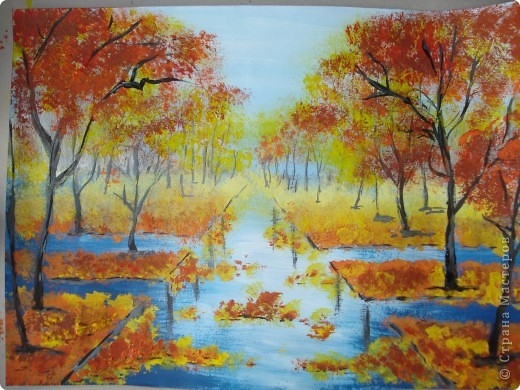 Черным рисую тень на опавшей листве на центральной аллее.Серым оттеняю передние ветви деревьев.
07.11.2012
oksanatomash
21
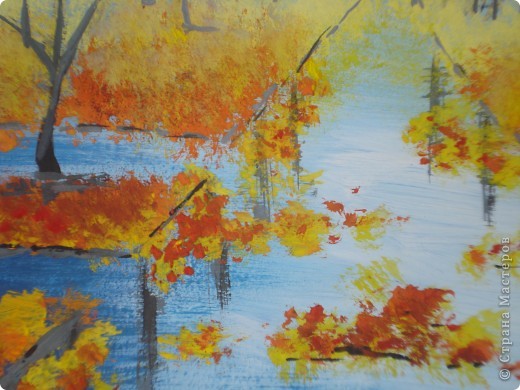 Фрагменты поближе.
07.11.2012
oksanatomash
22
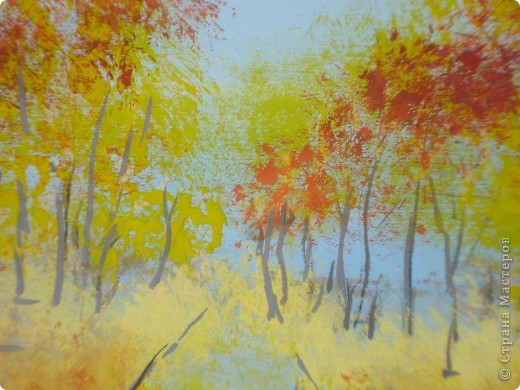 07.11.2012
oksanatomash
23
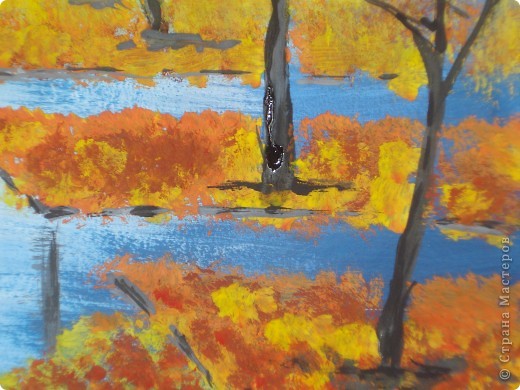 07.11.2012
oksanatomash
24
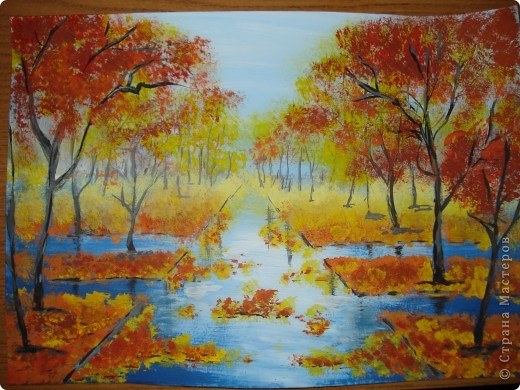 Вот окончательный вариант работы.Сделала небольшие исправления:убрала ближние тени от деревьев и добавила тень от деревьев на боковых дорожках
07.11.2012
oksanatomash
25